When God Says “Come”
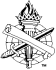 2
“Come into the ark”Genesis 7:1
Saved from wrath, Genesis 6:13; 1 Peter 3:20
God’s desire, 1 Timothy 2:3-4
Few saved, Luke 13:23-24
Most choose not to “go into the ark” Matthew 7:13-14
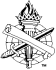 3
“Come into the ark”Genesis 7:1
“Because I have seen you righteous” Genesis 7:2 (6:22; 7:5)
Obedient faith, Heb. 11:7; James 2:21-24
To be saved, 1 Peter 3:21
Belief and obedience lead to righteousness, Romans 10:10; 6:16
Practice righteousness, 1 John 2:29; 3:7
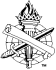 4
“Come and I Will Send You”Exodus 3:10
Serve through leadership
God sends leaders, Micah 6:3-4; Acts 20:28
God’s leaders are servants:
Jesus, Matthew 20:28
Disciples, Matthew 20:25-27 
Men, 1 Corinthians 11:3; 1 Timothy 2:8-14
Husbands, Ephesians 5:23 (25-29)
Elders, 1 Peter 5:2-3
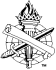 5
“Come and I Will Send You”Exodus 3:10
Serve through leadership
Leadership implies subjects who follow:
Jesus, John 10:17-18
Disciples, Luke 14:33; Ephesians 5:21
Women, 1 Corinthians 14:33-35
Wives, 1 Peter 3:1-6
Church, Hebrews 13:17
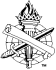 6
“Come and I Will Send You”Exodus 3:10
Requirements of leadership, Isaiah 6:8
A servant heart, Numbers 12:3
Love for those you lead, Titus 2:14
Accountability, James 3:1; Hebrews 13:17
Patience when criticized, Luke 21:12-19
Diligence, Romans 12:8
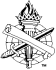 7
“Come and Be Revived”Isaiah 55:1-4; Revelation 22:17
Gift of salvation, renewal and eternal life, Isaiah 41:17-20; 12:2-3
Free (grace), Isaiah 55:1 (Eph. 2:8-9)
Living water, John 4:10-14
Preferred over physical, Isa. 55:2; John 6:27
New covenant, Isaiah 55:3; Acts 13:34, 38
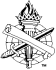 8
“Come and Follow Me”Luke 5:27-28; Matthew 19:21
Complete surrender, Matthew 6:33
Sacrificial priority and devotion
Heavenly treasure, Matthew 6:19-21
Crucify self, Galatians 2:20
Faith requires restructuring your life, Philippians 3:7-11
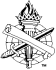 9
“God Calling Yet”
Will you answer God’s call? Matthew 11:28-30; Acts 2:38-39
Will you bring someone with you? Isaiah 2:2-3
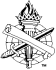